Kapittel 15 - Opsjoner
Hva er en opsjon?
Opsjonsmarkedet på Oslo Børs
Motiver bak opsjonshandel
Modeller for verdsettelse av opsjoner
Binomialmodellen og Black-Scholes modellen
Salg-kjøp-pariteten
Realopsjoner
Derivater
Derivater er verdipapirer hvor verdien avhenger av (derived from) et såkalt underliggende objekt
Opsjoner
Terminkontrakter
Oslo Børs startet omsetning med standardiserte aksjeopsjoner i mai 1990
Standardisering betyr at det er standard vilkår som gjelder for kontraktene. 
Dette gjør instrumentene lettere å omsette over børs
Alternativet er skreddersydde instrumenter (Over The Counter – OTC) hvor kjøper og selger blir enige om vilkårene mv seg imellom
Opsjoner
En opsjon gir eieren rett, men ikke plikt, til å selge eller kjøpe det underliggende objekt til en på forhånd avtalt pris, på (European) eller innen (American) en bestemt dato
Betegnelsen har ingenting med geografi å gjøre, begge typer selges i begge markeder
Aksjeopsjoner på Oslo Børs er av amerikansk type, unntatt indeksopsjoner som er Europeisk
Opsjoner – litt terminologi
Opsjonsterminologi:
Call option = kjøpsopsjon (rett til å kjøpe)
Put option = salgsopsjon (rett til å selge)
Strike price eller exercise price = utøvelsespris, prisen man har rett men ikke plikt til å kjøpe eller selge det underliggende objekt for
Expiration date = utløpsdato/bortfallsdato
Writer = utsteder (selger) av opsjonen
Holder = kjøper (eier) av opsjonen
Opsjoner på Oslo Børs
Antall: I det standardiserte markedet omfatter hver opsjonskontrakt 100 underliggende aksjer, og en handel kan minimum bestå av 10 kontrakter. Mao må man kjøpe/utstede opsjoner tilsvarende minimum 1000 aksjer. 
Innløsningskursen: Den prisen som skal betales pr. aksje dersom kjøperen av opsjonen ønsker å innløse. Antall innløsningskurser er standardiserte og fastsettes utfra bestemte regler:
Opsjoner på Oslo Børs
Bortfall: En standardisert opsjon har en løpetid på 6 måneder (tid til bortfall). Hver tredje måned noteres det nye opsjoner, slik at det alltid kan handles opsjoner med to forskjellige bortfall. Bortfallsdatoen er alltid den tredje torsdagen i bortfallsmåneden
Innløsning kan kun gjøres av kjøperen av en opsjon, og betyr helt enkelt at han ønsker å gjøre bruk av sin rett. Eier du en kjøpsopsjon betyr det at du kjøper opsjonens underliggende aksje til innløsningskursen av han som har utstedt opsjonen. Er det en salgsopsjon du eier, medfører innløsning at du selger opsjonens underliggende aksje til utstederen av opsjonen
Opsjoner på Oslo Børs
Stengning: Du kan når som helst i løpetiden selge opsjonen videre (stenge posisjonen) til noen som ønsker å overta rettigheten du sitter på . På samme måte kan du kjøpe tilbake solgte (utstedte) opsjoner og overlate plikten til å oppfylle avtalen til noen andre. Dette er den vanligste og enkleste måten å realisere gevinst eller tap på, og ca. 90% av alle opsjoner omsettes videre på denne måten.
Opsjoner på Oslo Børs
Både stengning og innløsning av en opsjon kan gjøres i hele opsjonens løpetid, t.o.m opsjonens bortfallsdag. Dersom du ikke har gjort noe med opsjonen innen Oslo Børs stenger på bortfallsdagen, vil opsjonen gå til automatisk innløsning dersom opsjonen har en realverdi på minimum 1 % av innløsningskursen. 
Opsjoner uten verdi bortfaller verdiløse og premien du i sin tid betalte for opsjonen er tapt. Hvis man ønsker det er det imidlertid mulig å reservere seg mot automatisk bortfall.
Opsjonskurser Equinor 28. august 2023Aksjekurs 323,80
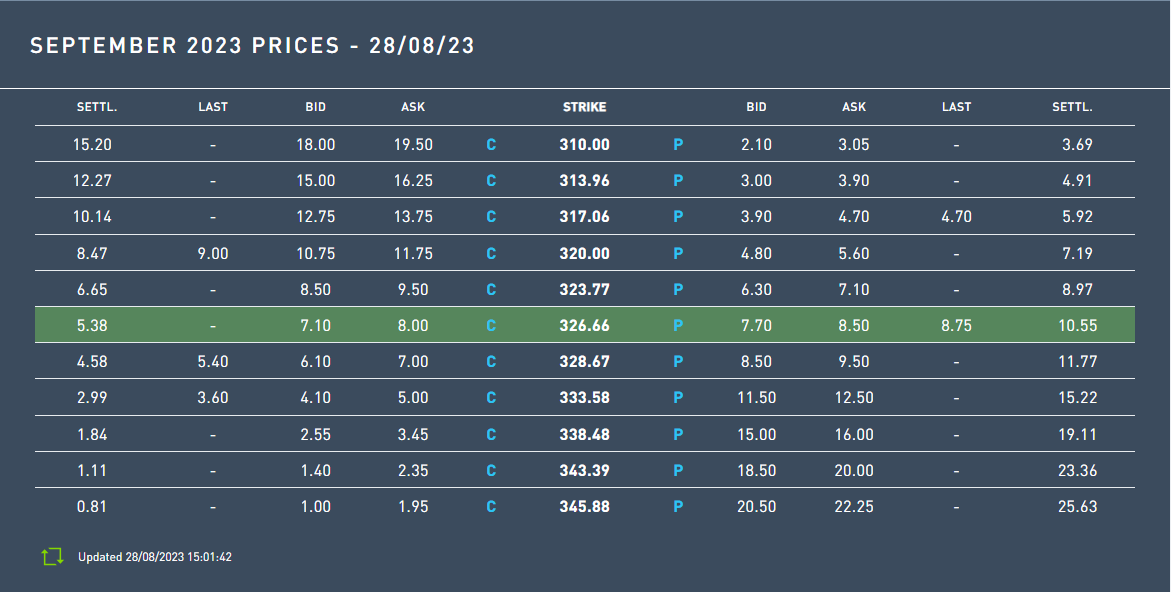 Hvorfor handles det med opsjoner?
Det kan tenkes en rekke motiver bak opsjonshandel
Ofte har kjøper og selger ulike forventninger til fremtidig kursutvikling på underliggende objekt
Det er hensiktsmessig å se på fire såkalte grunnposisjoner innen opsjonshandel
Kjøp av kjøpsopsjoner
Salg av kjøpsopsjoner
Kjøp av salgsopsjoner
Salg av salgsopsjoner
Kjøp av kjøpsopsjoner
Kursen på en aksje er kr 380. Du forventer at kursen vil øke, og du kjøper en kjøpsopsjon på aksjen med innløsningskurs kr 400. 
Opsjonen gir deg rett til å kjøpe 100 aksjer til en kurs på kr 400, og for retten betaler du kr 22 pr. aksje det vil si totalt kr 2 200. 
Ved bortfall er kursen på vedkommende aksje kr 450. 
Det er åpenbart at du eier noe som er verdifullt. Du har rett til å kjøpe en aksje som er verdt kr 450 for kr 400. Om du ønsker, kan du kjøpe aksjen og øyeblikkelig selge den videre.
Kjøp av kjøpsopsjoner
Gevinst fra kjøpsopsjonen blir:
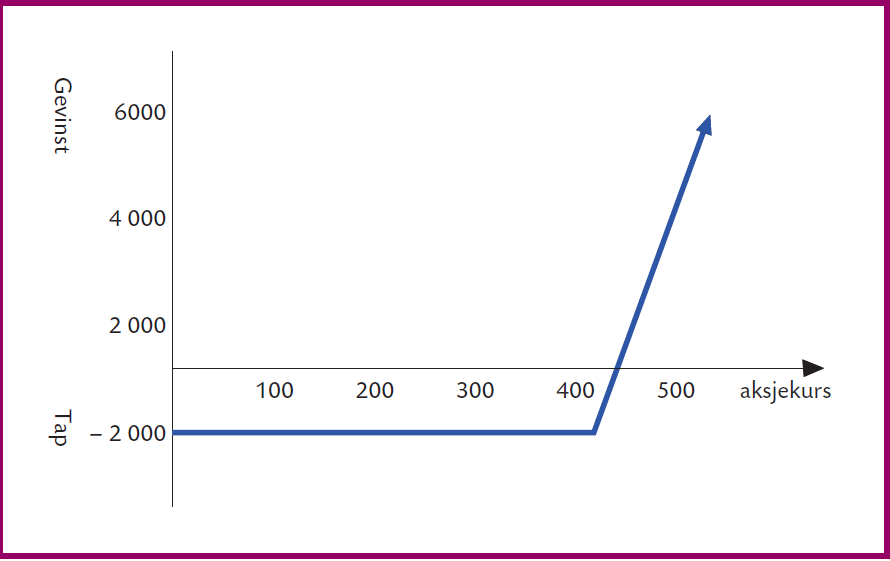 Giring med kjøpsopsjoner
Anta at du kan spekulere for kr 38 000. Da kan du enten
Kjøpe 38 000/380 = 100 aksjer
Kjøpe 38 000/22 = 1 727,27 kjøpsopsjoner
Hva blir gevinsten hvis aksjekursen faktisk blir 450 ved bortfall?


Hva hvis aksjekursen blir 350 ved bortfall?
Hva må aksjekursen være for at strategiene skal være likeverdige?
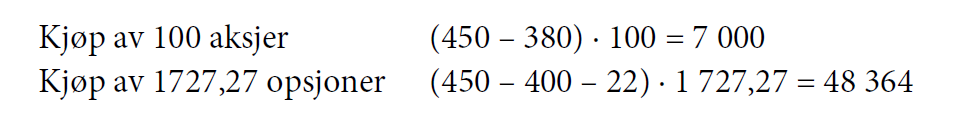 Litt mer terminologi
Når en opsjon er lønnsom å utøve, er den In The Money, ITM
Kjøpsopsjoner er ITM hvis aksjekursen er høyere enn innløsningskurs
Salgsopsjoner er ITM hvis aksjekursen er lavere enn innløsningskursen
Hvis en opsjon ikke er lønnsom å utøve, er den Out of The Money, OTM
Hvis innløsningskurs og markedskurs er identisk, er opsjonen At the Money, ATM
Utstedelse (salg) av kjøpsopsjoner
Utstederen av en kjøpsopsjon kan forvente at aksjekursen vil falle eller holde seg stabil, slik at opsjonen blir OTM og opsjonspremien blir en gevinst
Når vi ser bort fra transaksjonskostnader, er opsjoner et nullsum spill – den enes gevinst er lik den andres tap
Kjøpsopsjoner – avkastning selger
Kjøperen av en kjøpsopsjon risikerer maksimalt å tape hva man har betalt for opsjonen – siden kjøperen ikke har noen plikt til innløsning. Gevinstmulighet for kjøper er i prinsippet uendelig, mens utstederen eller selgeren har en ubegrenset tapsmulighet:
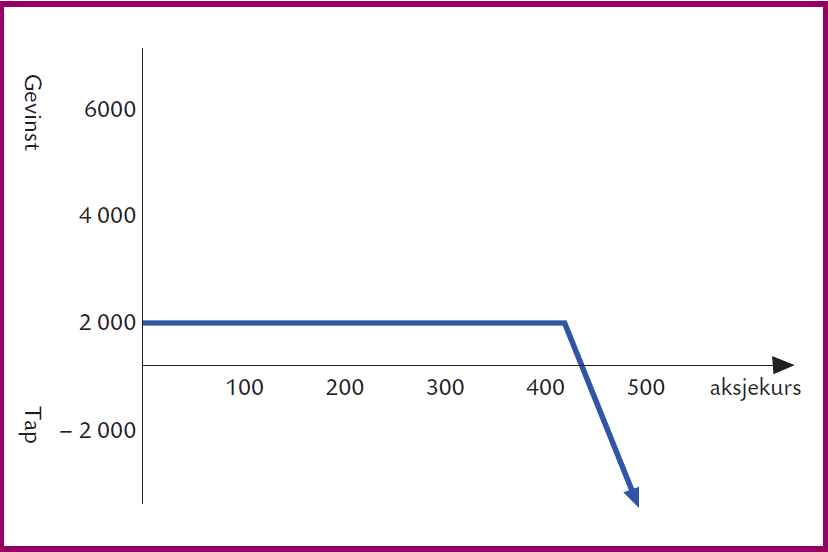 Kjøp av salgsopsjoner
Hvis du forventer at kursen på en aksje vil falle, kan du kjøpe en salgsopsjon på aksjen
Eier du aksjen, forsikrer du kursen
Anta at en aksjekurs er kr 380, og du kjøper en salgsopsjon med innløsningskurs kr 400. Opsjons-premien er kr 44 og siden salgsopsjonen gjelder for 100 aksjer må du betale kr 4 400 i opsjonspremie
Maksimalt tap er kr 4 400 og maksimal gevinst blir 400 • 100 = 40 000 – 4 400 = 35 600
Kjøp av salgsopsjoner
Avkastningskurven for kjøperen blir:
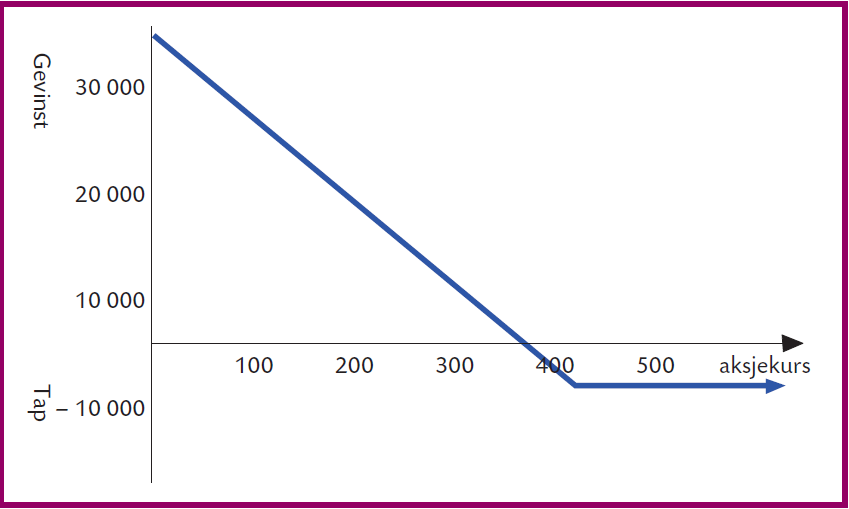 Salg (utstedelse) av salgsopsjoner
Utstederen av salgsopsjonen kan forvente at aksekursen vil stige, slik at opsjonen blir ITM og opsjonspremien blir ren gevinst. Avkastningskurven blir:
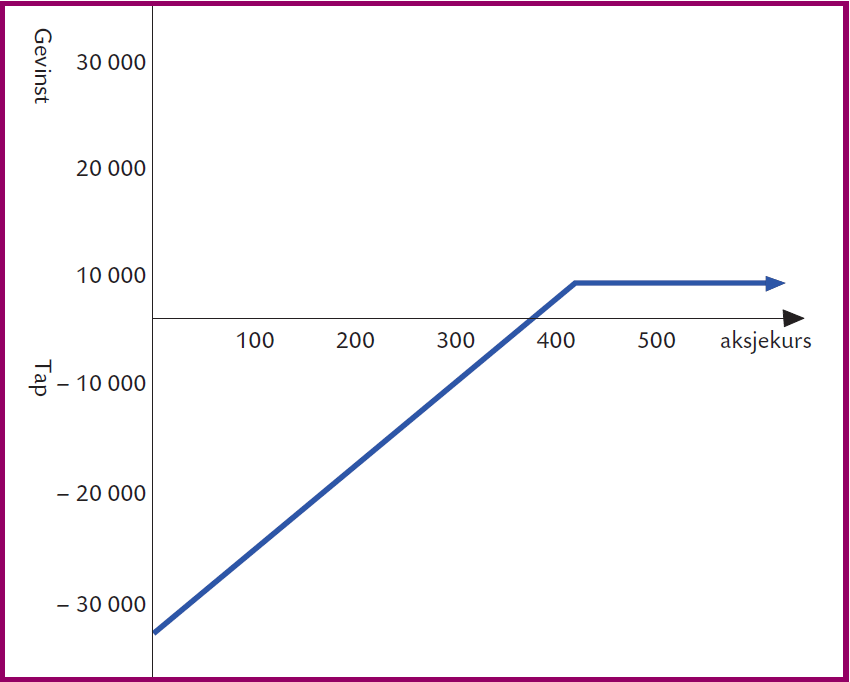 Hva er en opsjon verdt ?
Opsjonsverdi = realverdi + tidsverdi
Realverdi - forskjellen mellom innløsningskursen og aksjekursen. For en kjøpsopsjon er realverdien aksjekursen minus innløsningskursen, mens realverdien for en salgsopsjon er innløsningskursen minus aksjekursen. Da opsjonen enten har verdi eller er verdiløs, kan realverdien aldri bli negativ. 
Tidsverdi - verdien en opsjon har utover realverdien, dvs forskjellen mellom realverdi og opsjonens markedskurs. Denne verdien reflekterer markedets prising av investorens sjanser til å tjene penger på opsjonen innen bortfallsdagen. Tidsverdien er størst i begynnelsen og reduseres mer og mer ettersom det nærmer seg bortfall. Fallet i tidsverdien akselererer når det kun er kort tid igjen av løpetiden, og på bortfall er den lik null. Hvis opsjonen da har verdi, er dette kun realverdi
Markedsverdi - kjøpsopsjon
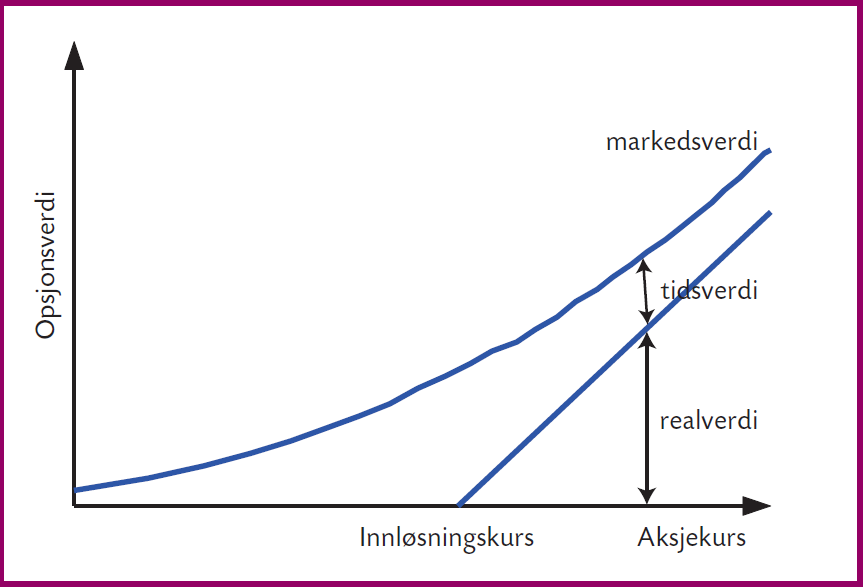 Hva er opsjonen verdt - eller hva omsettes den for?
Viktig - opsjonen er minst verdt realverdien, men som regel mer 
Hvis opsjonen er ATM - kan den bli ITM før bortfallsdato
Selv om opsjonen er OTM nå - kan den bli ITM
Hvis opsjonen er ITM - kan den bli enda mer ITM før bortfallsdato
Hva påvirker opsjonsverdien?
Opsjonsprisingsmodeller
Utledning av modeller for prissetting av opsjoner hører til de mest kompliserte modeller innen finansfaget, men bruk av modellene er ikke like komplisert
Vi skal se på to modeller
Den binomiske opsjonsprismodellen
Black-Scholes modellen
Binomialmodellen - 1
Anta at kursen på en aksje i dag er 150. I løpet av neste periode antar vi at kun følgende kan skje:
Kursen øker med 100 % til 300 med sannsynlighet 0,6
Kursen faller med 50 % til 75 med sannsynlighet 0,4
Det eksisterer en kjøpsopsjon for aksjen med  innløsningskurs 125, det vil si at opsjonen nå er ITM 
Hvilken pay-off gir kjøpsopsjonen ved bortfall?
Dersom kursen øker til 300, gir opsjonen en gevinst på 175
Dersom kursen faller til 75, er opsjonen verdiløs fordi man kan kjøpe aksjen billiggere i markedet om man ønsker
Binomialmodellen - 2
Hva er opsjonen verdt i dag?
Nøkkelen til å forstå opsjonsprising er at man kan sette sammen en kunstig portefølje (opsjonsekvivalenten), som bare består av elementer som er kjent i dag og som gir samme avkastning som opsjonen:
Kjøpe en andel av den underliggende aksjen
Ta opp et lån 
Hvis avkastningen er den samme, må prisen eller verdien også være den samme
Binomialmodellen - 3
Anta at vi kjøper 77,78 % av den underliggende aksjen og låner 55,56 til risikofri rente på 5 %
Kontantstrømmen blir 150 • 0,7778 – 55,56 = 61,11
Hvilken avkastning gir opsjonsekvivalenten ved bortfall:
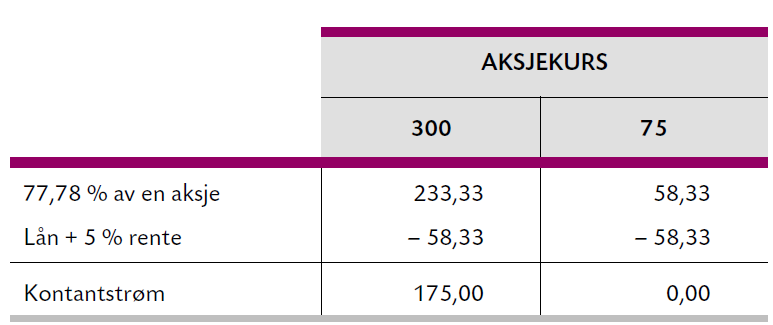 Binomialmodellen - 4
Hvordan fant jeg andelen vi kjøper av underliggende aksje og lånet?
Vi innfører noen symboler:
P0 = kurs på underliggende aksje nå = kr 150
p = sannsynlighet for at kursen på underliggende aksje øker = 0,6  
u = multiplikator for aksjeprisøkning = 2
d = multiplikator for aksjeprisnedgang = 0,5
u • P0 = aksjekurs ved kursøkning = 2 • 150 = 300
d • P0 = aksjekurs ved kursnedgang = 0,5 • 150 = 75
Binomiske utfall
u· Po = 2 • 150 = 300
p = 0,6
Po = 150
1 – p = 0,4
d · Po = 0.5 • 150 = 75
Binomialmodellen - 5
Enda flere symboler:
K0 = nåværende markedskurs på kjøpsopsjonen
Ku = kontantstrøm fra opsjonen hvis kursen på den underliggende aksjen øker
Kd = kontantstrøm fra opsjonen hvis kursen på den underliggende aksjen faller
I = innløsningskurs for opsjonen
Payoff for kjøpsopsjon
Ku = max(0, u· P0 - I)= max (0, 300 - 125) = 175
p = 0,6
Ko
Kd = max(0, d· P0 - I)= max (0, 75 - 125) = 0
1 - p = 0,4
Binomialmodellen - 6
Hvordan finne opsjonsekvivalenten, dvs. andel av underliggende aksje og lånet?
Vi innfører noen symboler til:
rf = risikofri rente = 5 %
m = andel av den underliggende aksjen som må kjøpes (hvis m > 0, eller selges short hvis m < 0)
L = lån (hvis L < 0, plassering hvis L > 0)
Vi får følgende kontantstrømmer:
Aksjekursen øker	m • u • P0 + L(1 + rf) = Ku
Aksjekursen faller	m • d • P0 + L(1 + rf) = Kd
Binomialmodellen - 7
Løser vi disse to ligningene for m og L, får vi at:
Payoff for porteføljen
m · u · P0 + L(1+ rf)= 0,7778 • 2,0 • 150 -55,56 • 1,05= 175
p = 0,6
Porteføljem· P0 + L
m· d · S0 + L(1+rf)= 0,7778 • 0,5 • 150 -55,56 • 1,05= 0
1 – p = 0,4
Opsjonsverdien eller opsjonspremien
Opsjonsverdien er
Siden aksjekursen nå er 150, er realverdien 150 – 125 = 25. Verdi ut over realverdien (dvs. tidsverdien) er dermed 61,11 – 25 = 36,11
Binomialmodellen – ExcelLegg inn tall i gule celler, modellen beregner resten
Black-Scholes modellen
I den binomiske modellen hadde vi kun to mulige utfall om fremtidig aksjekurs – opp eller ned i slutten av neste periode
Black-Scholes gjennombruddet består i at tiden deles opp i en rekke, korte, underperioder, og aksjekursene kan dermed endres kontinuerlig
Modellen har ellers samme grunnoppbygging som den binomiske modellen. Hvis den binomiske modellen utvides til å dekke omtrent 50 perioder, blir det liten forskjell på modellene
Myron S Scholes
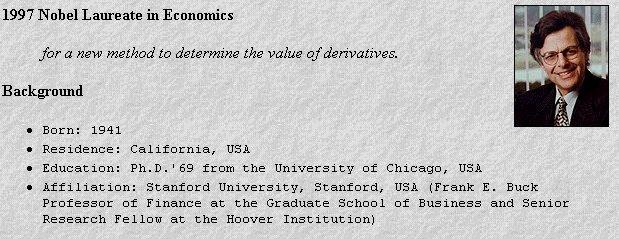 Black and Scholes modellen
Den binomiske modellen utvides til å dekke ”mange korte perioder” - kontinuerlig
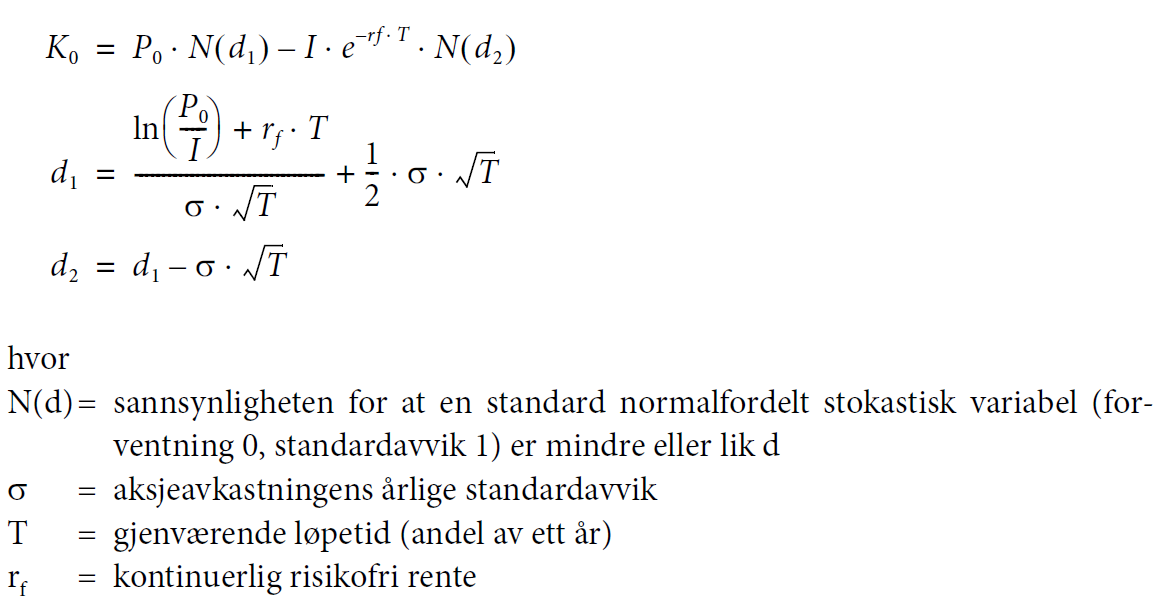 Black and Scholes modellen
Legg merke til at følgende variabler inngår i modellen
P0 = kurs på underliggende aksje
I = innløsningskurs
rf = risikofri rente
 = standardavvik
T = tid før bortfall
Black and Scholes modellen
Forutsetninger i modellen
Variansen eller standardavviket til det underliggende objektet er konstant i opsjonens løpetid
Den risikofrie renten er konstant
Investorer kan låne eller plassere til risikofri rente
Aksjekurser endres kontinuerlig – det er ingen ”sprang”
Aksjekurser følger en lognormal fordeling
Det er ingen transaksjonskostnader eller skatter
Alle verdipapirer er perfekt delbare
Eksempel – DnB
DnB aksjer omsatt for 186,15. Kjøpsopsjoner med innløsning 195 og bortfall om 51 dager ble omsatt for 3,80. Risikofri rente 2,75 % p.a., standardavvik 25 %. Først må vi finne d1 og d2:
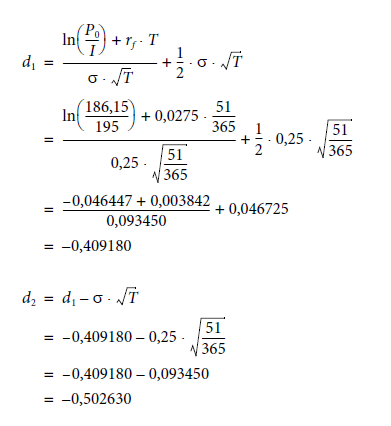 Vi må finne N(d1) og N(d2)
Kan finnes i normalfordelingstabeller eller enklere med NORMSFORDELING i Excel
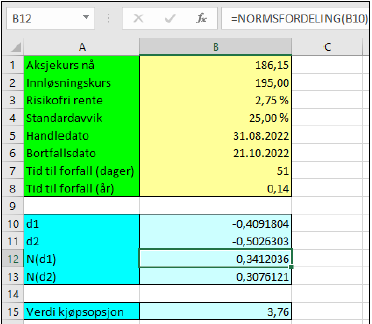 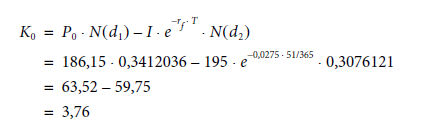 Black and Scholes – ExcelLegg inn tall i gule celler, modellen beregner resten
Salgsopsjoner (put)
Salgsopsjoner gir retten til å selge noe
Payoff blir forskjellig fra kjøpsopsjoner
Hvis markedskurs er høyere enn innløsningskurs, er realverdien på salgsopsjonen 0, motsatt er realverdien positiv hvis markedskursen er lavere enn innløsningskursen
Vi kan finne verdien på put opsjoner ved hjelp av ”put-call parity” eller salg-kjøp-pariteten
Kombinasjon av opsjoner
Anta at du kjøper en aksje og en salgsopsjon på samme aksjen. Innløsningskurs er 125. Hva blir din payoff på hvert av disse objektene isolert?
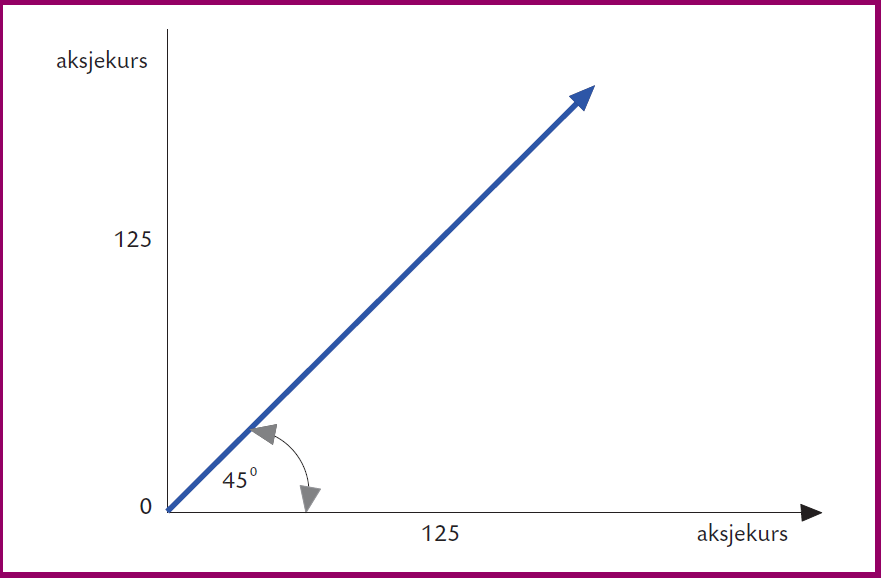 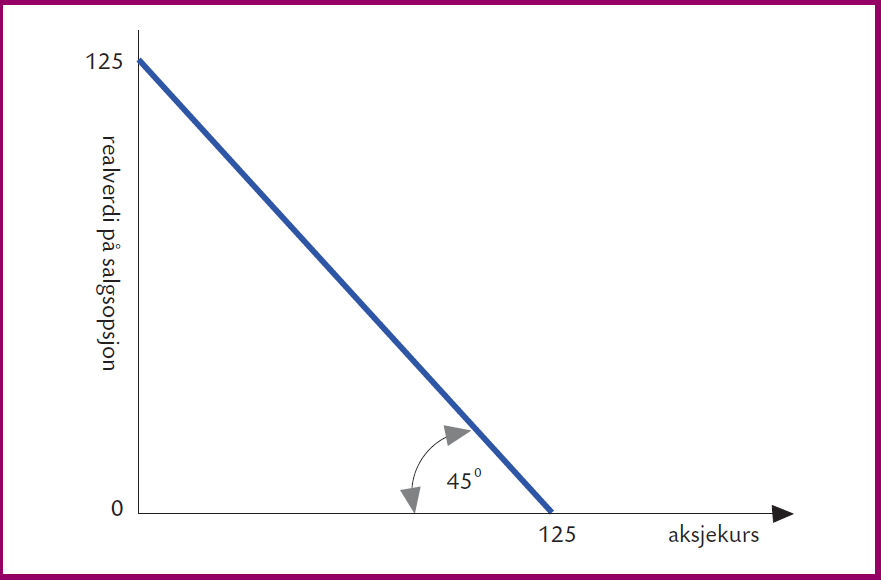 Kombinasjon av opsjoner
Den samlede verdien av aksjen og salgsopsjon på aksjen blir:
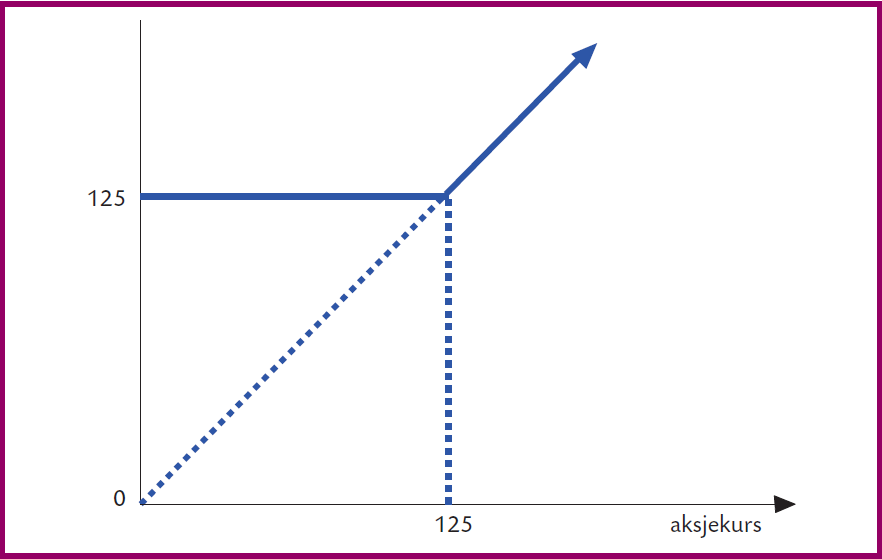 Kombinasjon av opsjoner
La oss nå prøve noe annet:
Vi kjøper en kjøpsopsjon (call) på samme aksje
Vi kjøper et risikofritt papir (zero coupon bond), som vi gir 125 ved salg
Hvordan blir avkastningen på hvert av objektene?
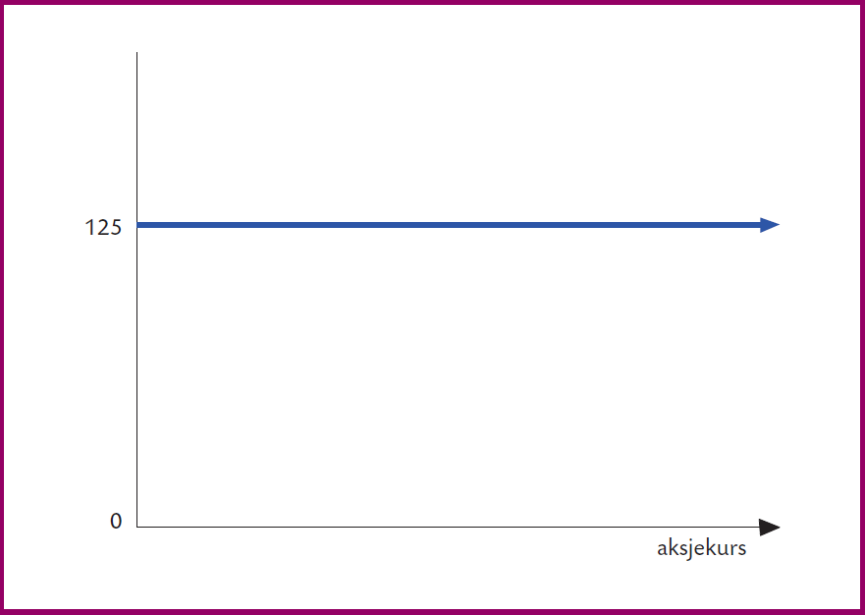 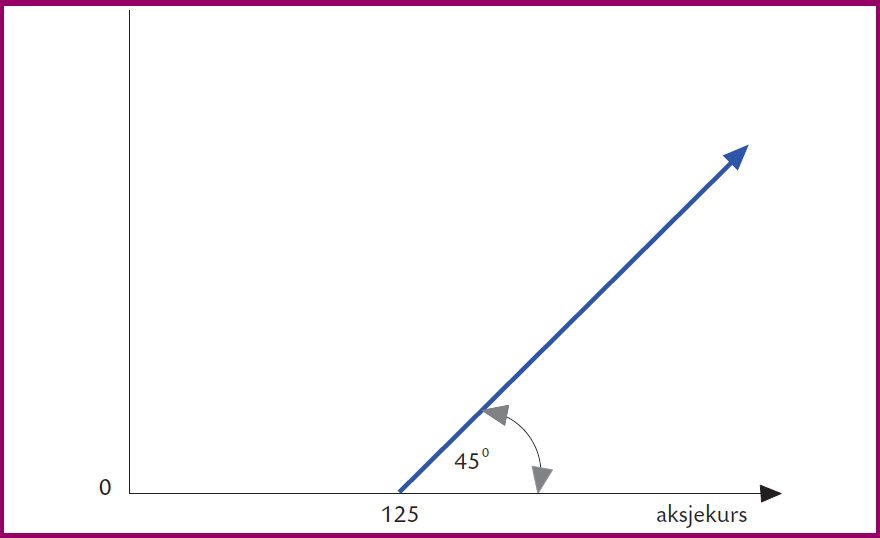 Kombinasjon av opsjoner
Den samlede verdien av plasseringene blir:
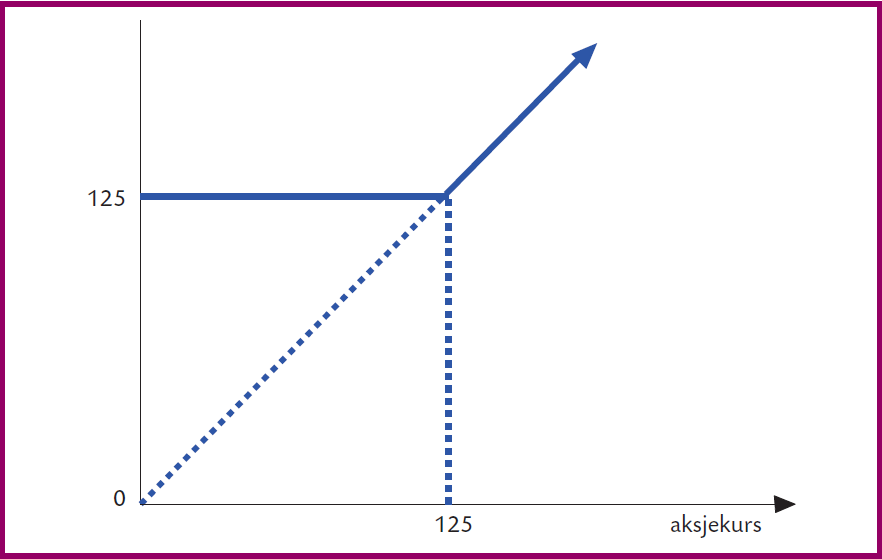 Kombinasjon av opsjoner
Vi har sett noe meget viktig, nemlig at en investor oppnår samme avkastning fra følgende
Kjøp en aksje og en salgsopsjon på samme aksje
Kjøp en kjøpsopsjon og et risikofritt papir (zero coupon bond)
Hvis payoff er den samme, må verdien være den samme
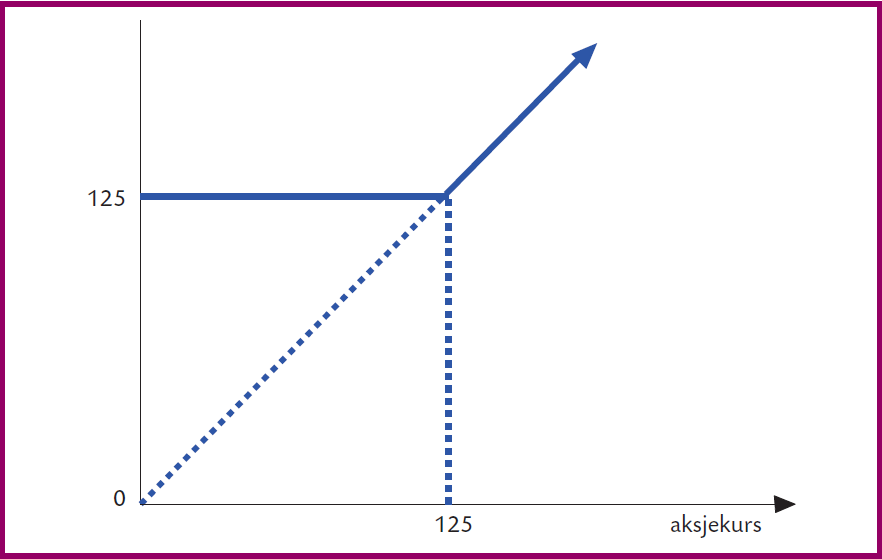 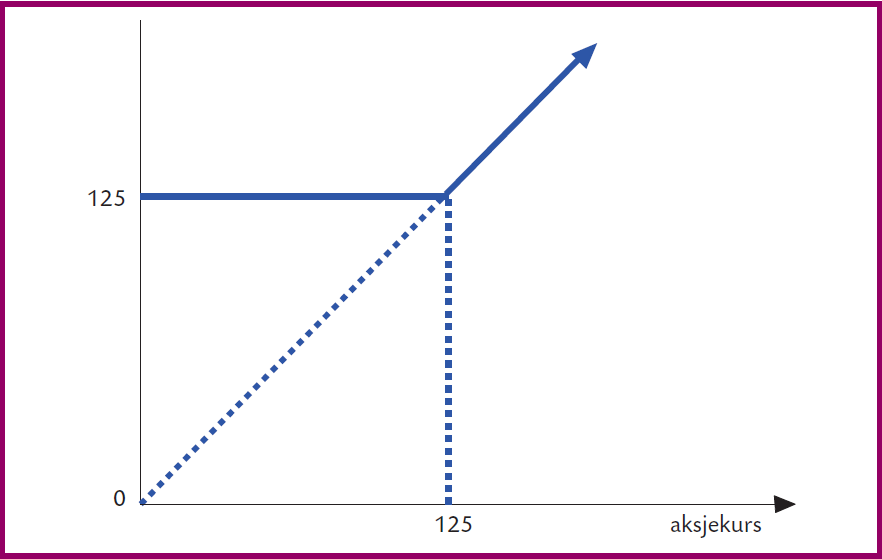 Kombinasjon av opsjoner
Vi har altså sett det interessante at
Pris på underliggende aksje + pris på salgsopsjon = pris på kjøpsopsjon + nåverdi av innløsningskurs
Dette er en av de mest fundamentale sammenhenger innen opsjoner – put call parity eller salg-kjøp- paritet
Vi fant i binominalmodellen at kjøpsopsjonen i eksemplet var verdt 61,11. Salgsopsjonen er da verd:
Salgsopsjon = 61,11 + 125/1,05 – 150 = 30,16
Kombinasjon av opsjoner
La oss teste om dette stemmer, og vi innfører noen symboler
P0 = kurs på underliggende aksje nå = kr 150
p = sannsynlighet for at kursen øker = 0,6  
u = multiplikator for aksjeprisøkning = 2
d = multiplikator for aksjeprisnedgang = 0,5
u • P0 = aksjekurs ved kursøkning = 2 • 150 = 300
d • P0 = aksjekurs ved kursnedgang = 0,5 • 150 = 75
I = innløsningskurs for opsjonen = 125
S0 = nåværende markedskurs på salgsopsjonen
Su = kontantstrøm fra opsjonen hvis kursen på den underliggende aksjen øker
Sd = kontantstrøm fra opsjonen hvis kursen på den underliggende aksjen faller
Salg-kjøp-pariteten
Pay off fra å eie salgsopsjonen:
Su = max (0, (I – u • P0) = max (0, (125 – 300)) = 0
Sd = max (0, (I – d • P0) = max (0, (125 – 75)) = 50
Vi beregner m, L og opsjonsverdi:
Realopsjoner
Tradisjonell investeringsanalyse blir av og til kritisert for at det indirekte forutsettes at etter at et prosjekt er startet, må det gå sin gang uten at det kan påvirkes i særlig grad
Et prosjekt kan kanskje selges en eller annen gang i løpet av levetiden, det kan utvides mv.
Man har en opsjon på fremtidige handlinger - realopsjoner
Realopsjoner - eksempel
Et prosjekt A gir følgende kontantstrøm (avkastningskrav 18 %):
Nåverdien er negativ – bør prosjektet droppes?
Hvis prosjektet gjennomføres, kan man også gjennomføre dette prosjektet B om 4 år:
Realopsjoner - eksempel
Er samlet nåverdi – 141 – 649 = – 790?
Prosjekt B er en kjøpsopsjon (man trenger ikke gjennomføre prosjektet), og en opsjon kan ikke ha negativ verdi
Vi har følgende om kjøpsopsjonen B:
Innløsningskurs (investering) 10 000
Tid til bortfall 4 år eller 1 460 dager
Verdi på underliggende objekt er nåverdien av kontantstrømmen etter år 4, som blir 8 743 i år 4 og 4 509 i år 0
Opsjonen er OTM nå, men hva må standardavviket være for at den skal bli ITM og gi en verdi på 141?
Realopsjoner - eksempel